Nyquist Plot – First Order Lag
1
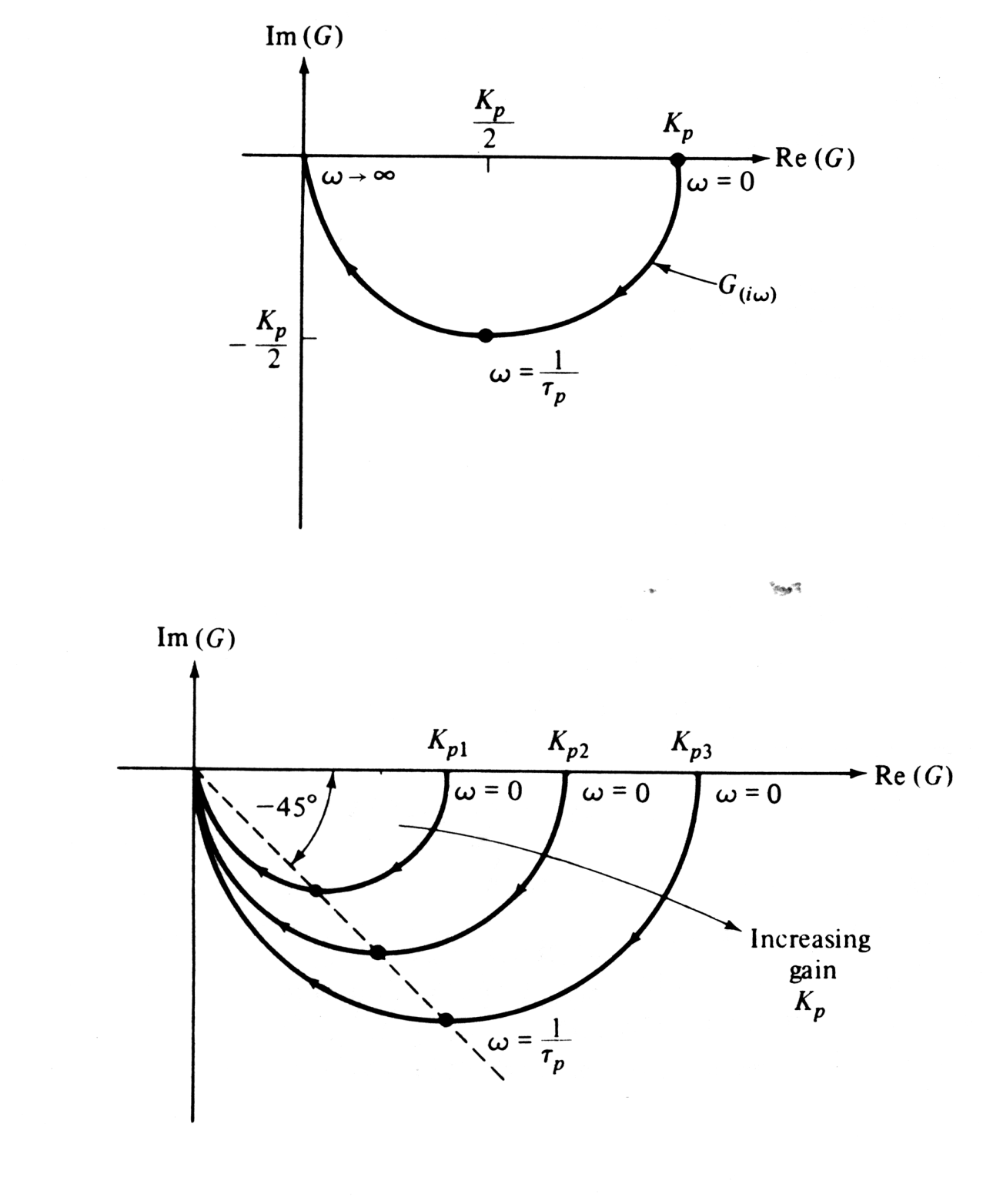 Nyquist Plot – First Order Lead
3
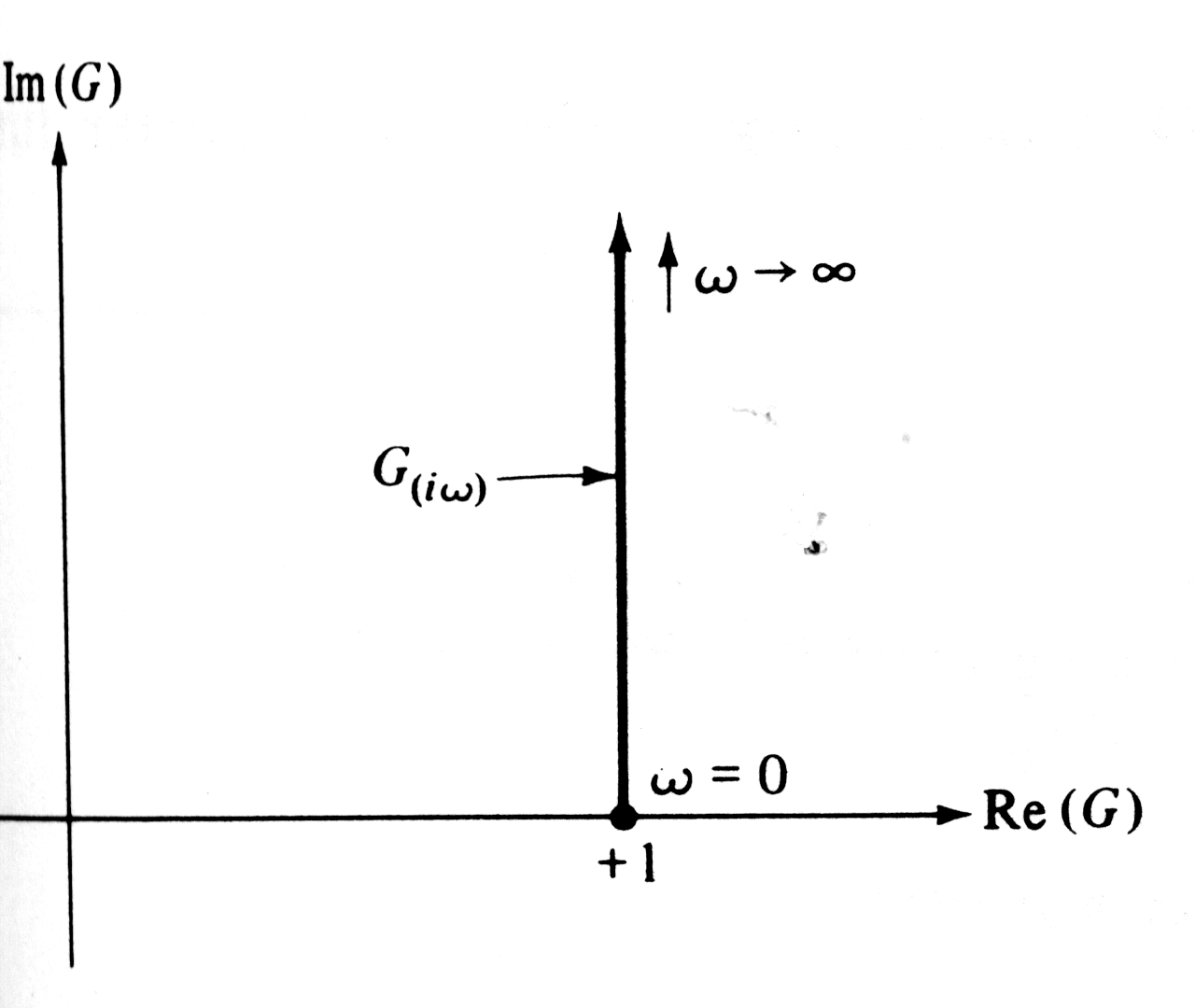 Nyquist Plot – Time Delay
5
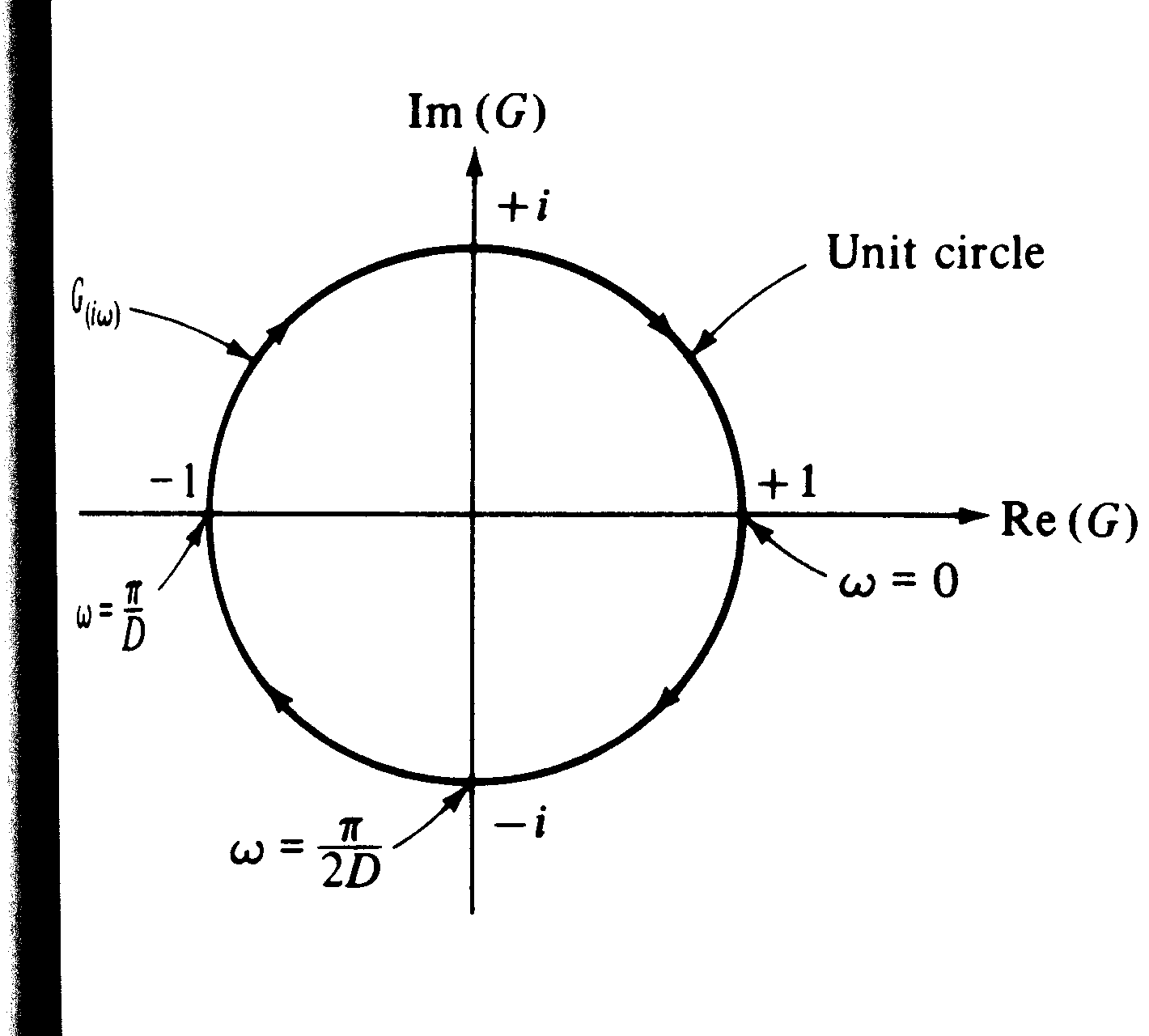 Nyquist Plot – FOPDT
7
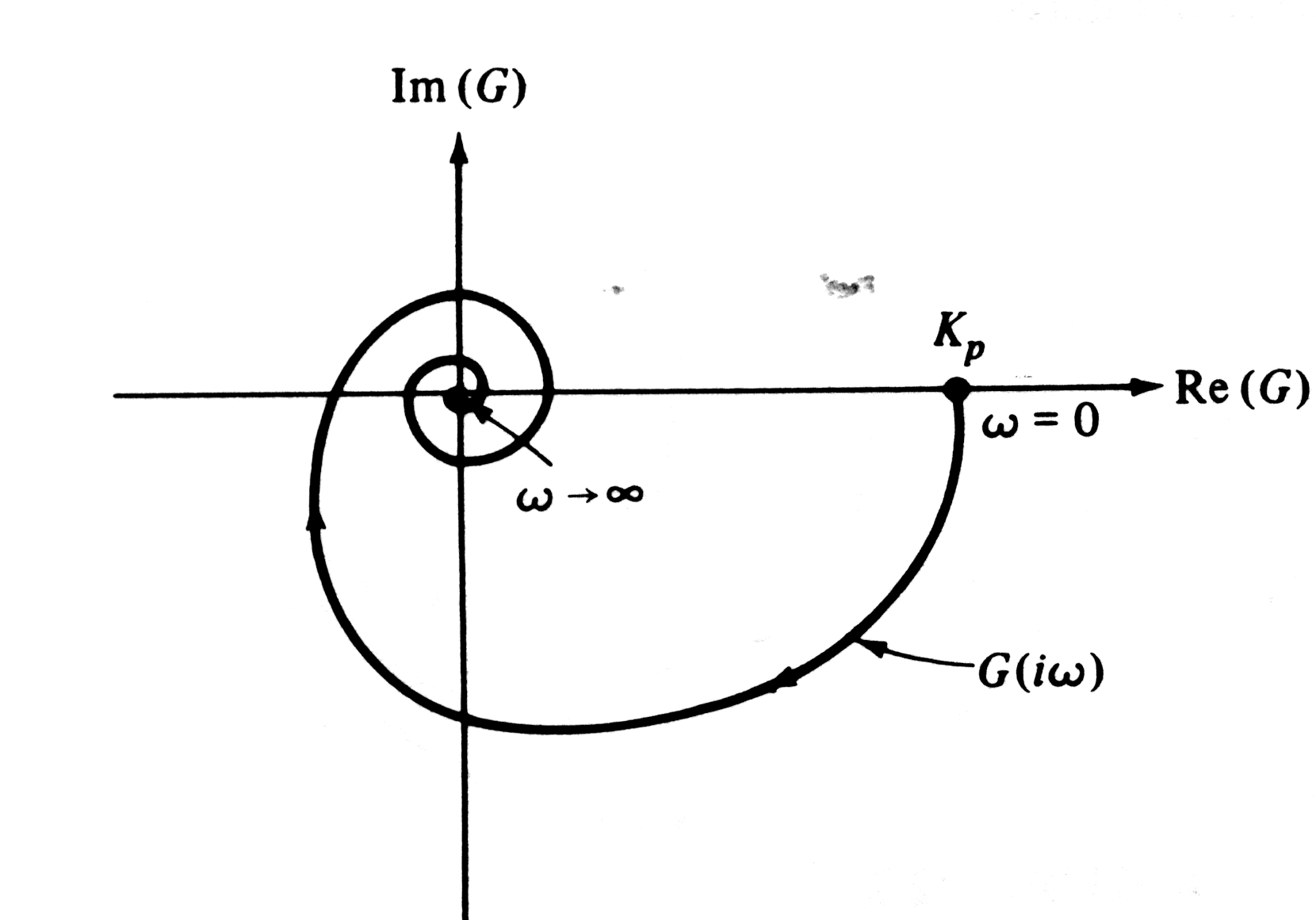 Nyquist Plot – Integrator
9
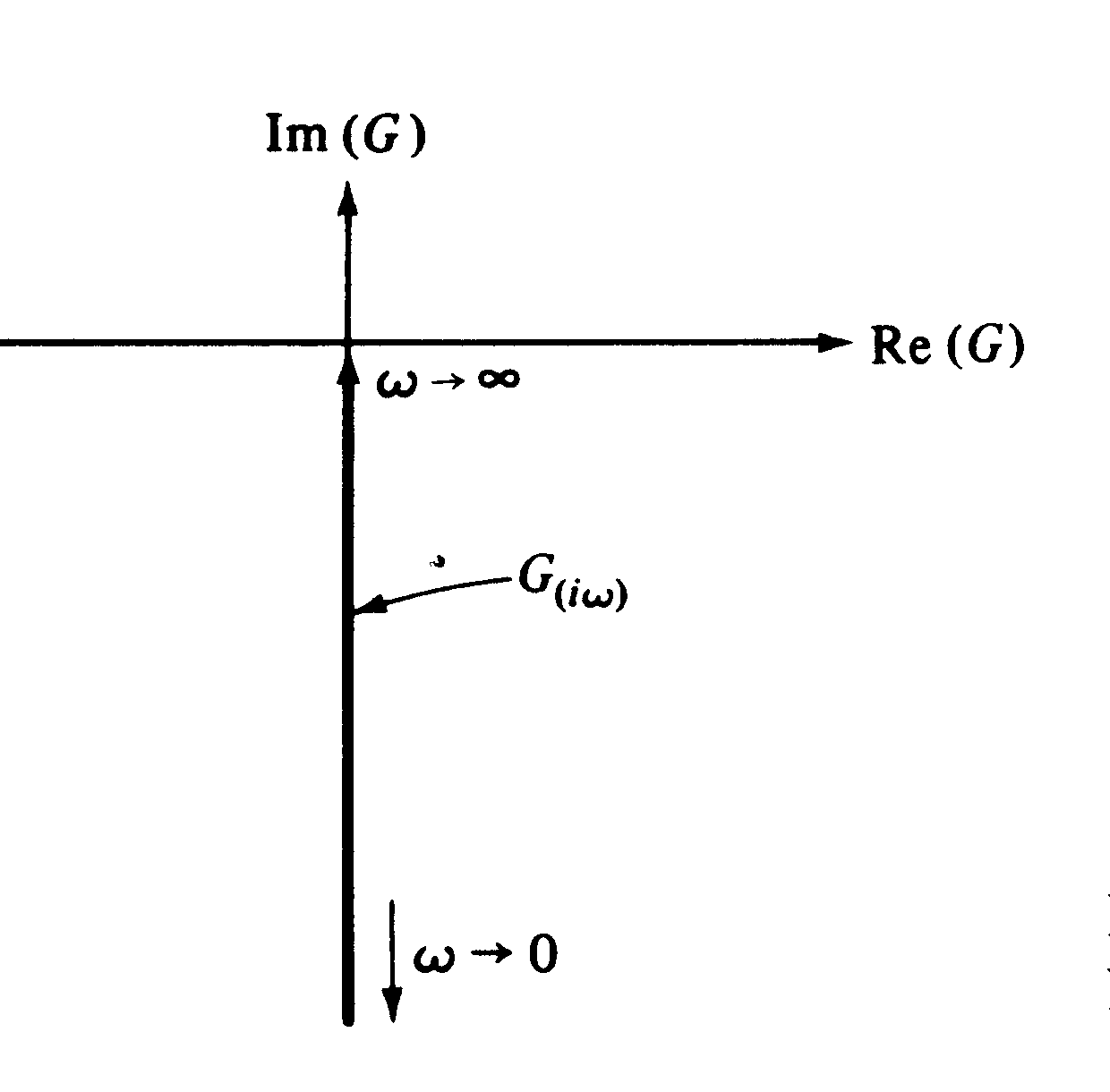 Nyquist Plot – Integrator and 1st Order Lag
11
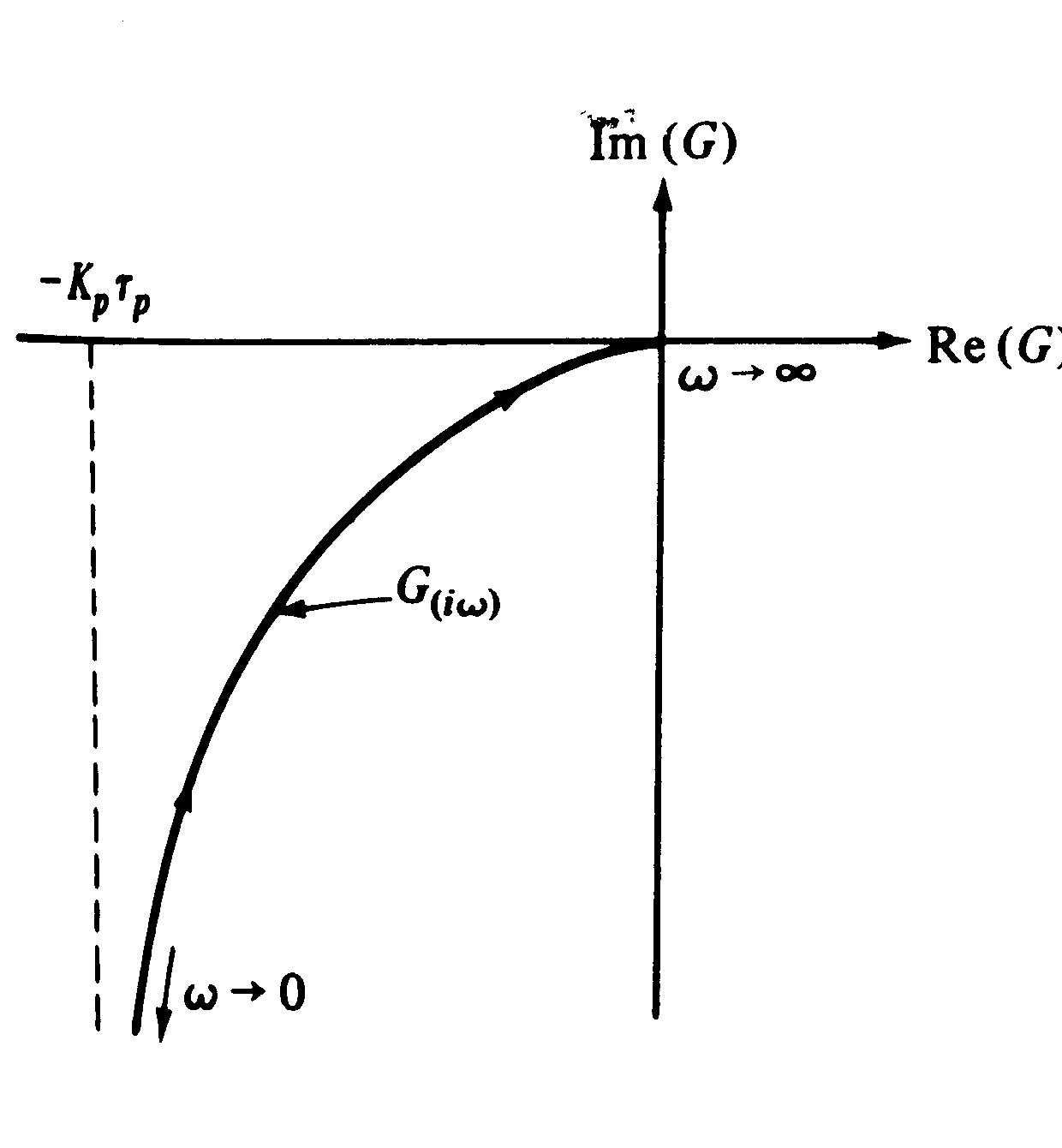 Nyquist Plot – 2nd Order Underdamped System
13
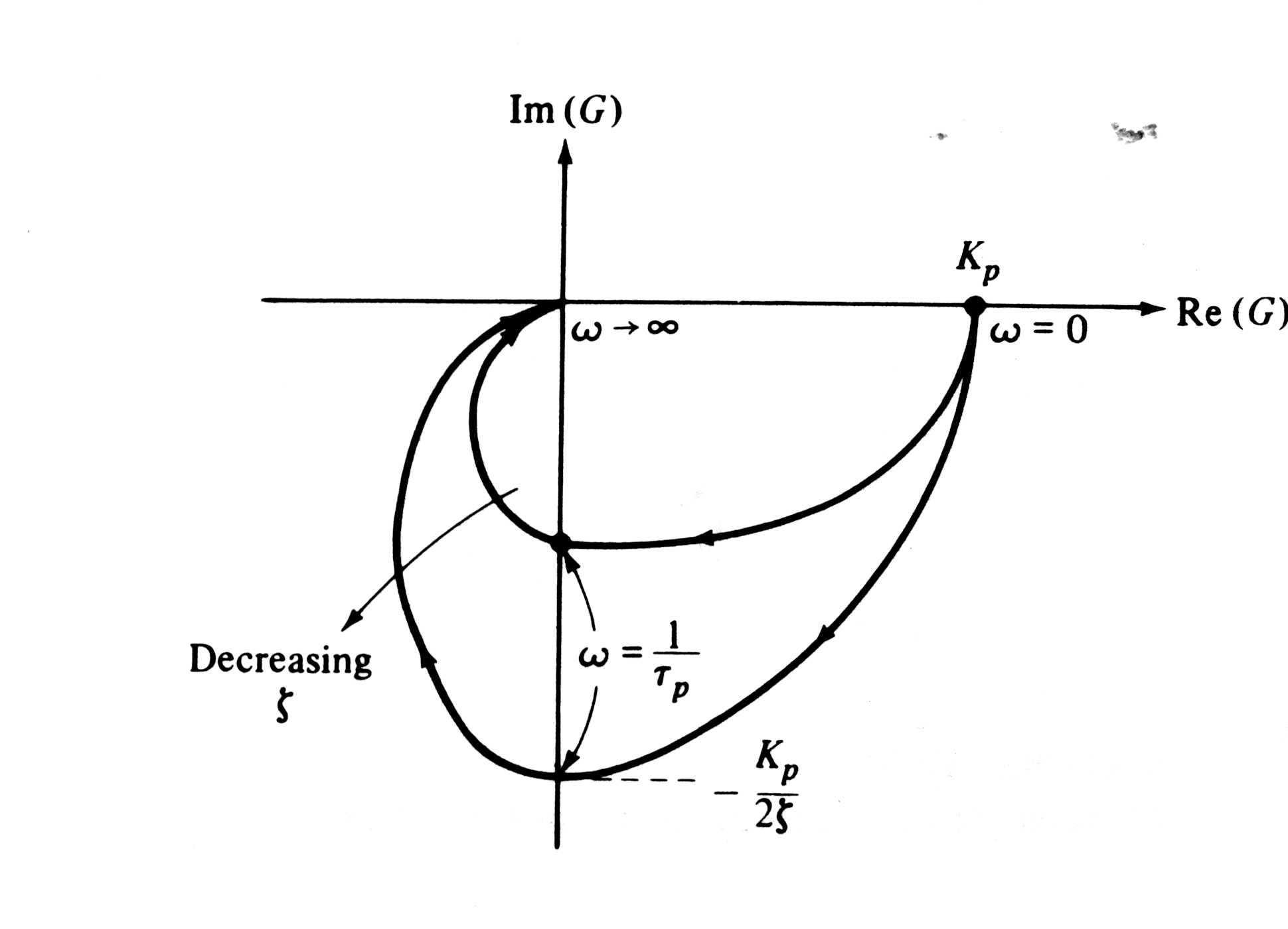 Nyquist Diagrams
Consider the transfer function
with
and
15
Figure 13.12 The Nyquist diagram for G(s) =  1/(2s + 1) plotting                     and
16
Figure 13.13 The Nyquist diagram for the transfer function in Example 13.5:
17
Frequency Response Characteristics of Feedback Controllers
Proportional Controller. Consider a proportional controller with positive gain
In this case                        , which is independent of w. Therefore,
and
Proportional-Integral Controller. A proportional-integral (PI) controller has the transfer function (cf. Eq. 8-9),
Substitute s=jw:
Thus, the amplitude ratio and phase angle are:
Figure 13.9 Bode plot of a PI controller,
Ideal Proportional-Derivative Controller. For the ideal proportional-derivative (PD) controller (cf. Eq. 8-11)
The frequency response characteristics are similar to those of a LHP zero:
Proportional-Derivative Controller with Filter. The PD controller is most often realized by the transfer function
Figure 13.10 Bode plots of an ideal PD controller and a PD controller with derivative filter. 
Idea:
With Derivative Filter:
PID Controller Forms
Parallel PID Controller. The simplest form in Ch. 8 is
Series PID Controller. The simplest version of the series PID controller is
Series PID Controller with a Derivative Filter.
Figure 13.11 Bode plots of ideal parallel PID controller and series PID controller with derivative filter (α = 1).
Idea parallel:


Series with Derivative Filter: